Data Process & Noise Subtraction
谢芳
CUPID-China Collaboration Meeting @IMP CAS Huizhou 2023/12/17
1
Data Process Work Flow
2023/12/17
2
Derivative Trigger (DT)
2023/12/17
3
Triggered Examples
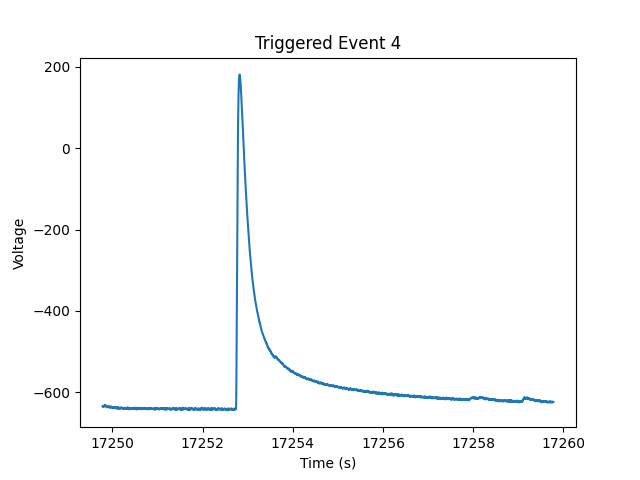 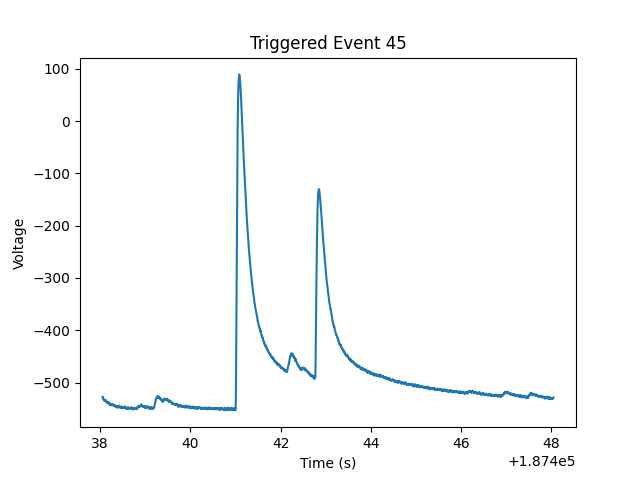 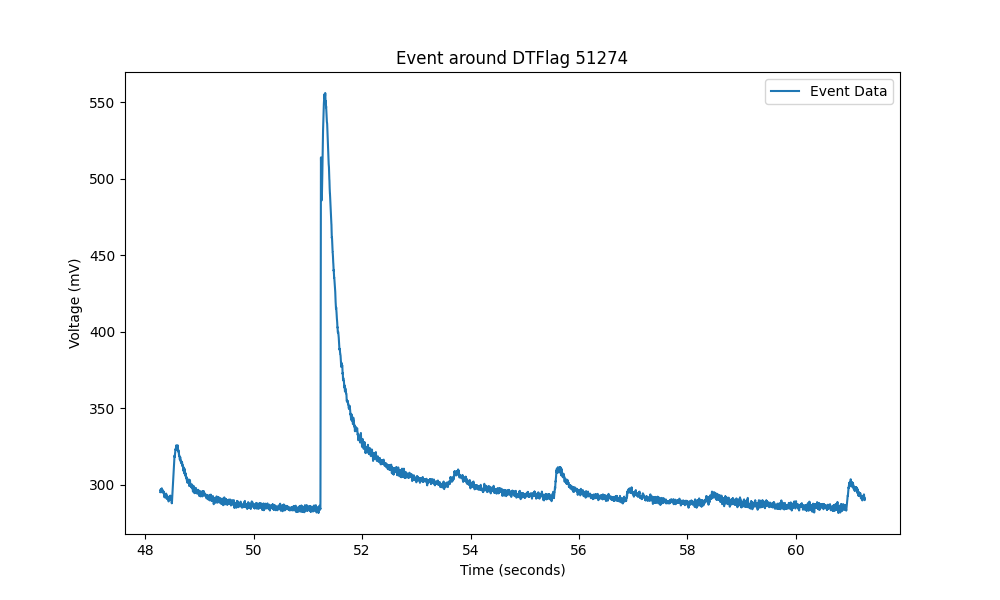 2023/12/17
4
Triggered Examples
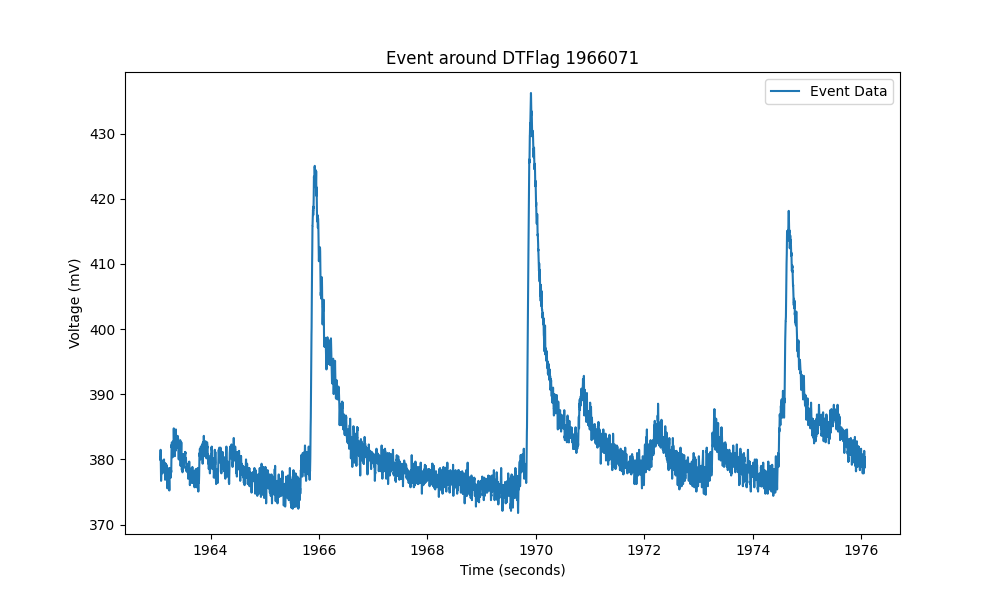 Trigger algorithm developed using python3
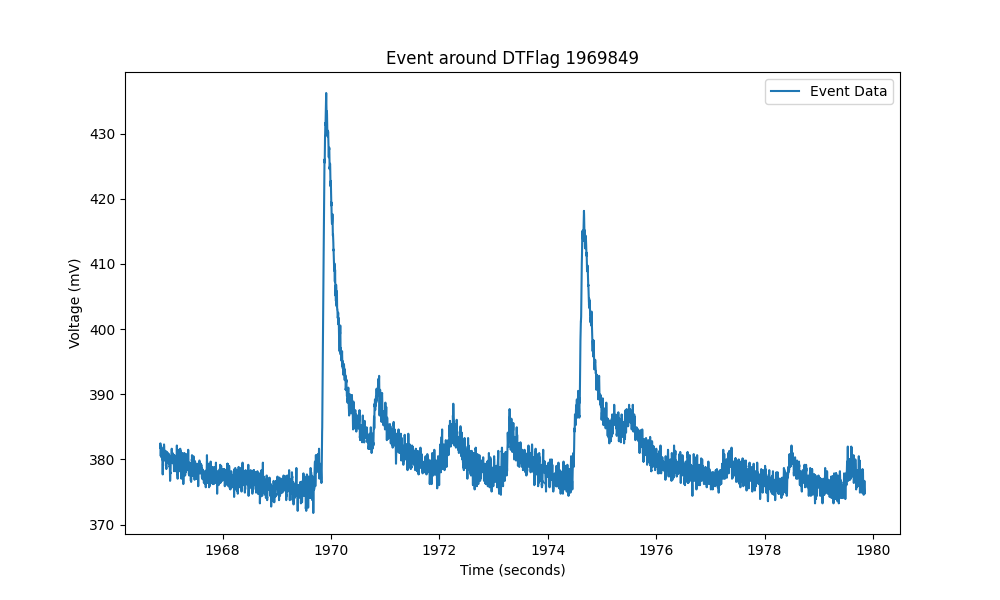 Project to the X-axis and calculate baseline RMS
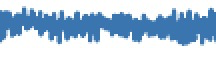 2023/12/17
5
Noise Subtraction Principle
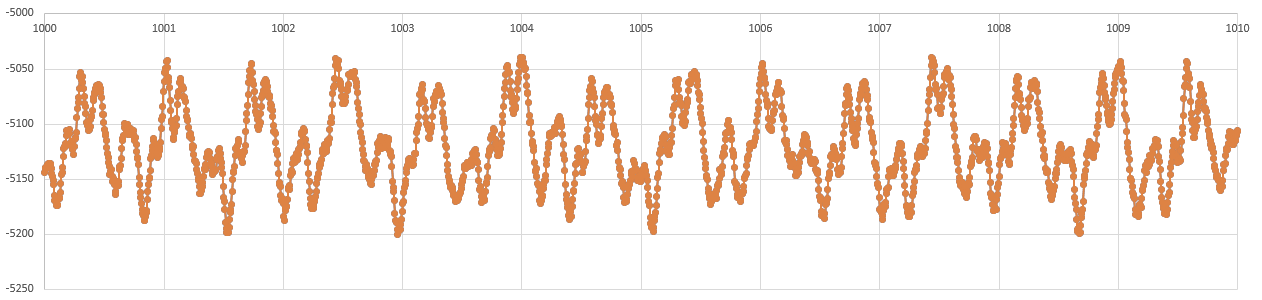 Δt=0
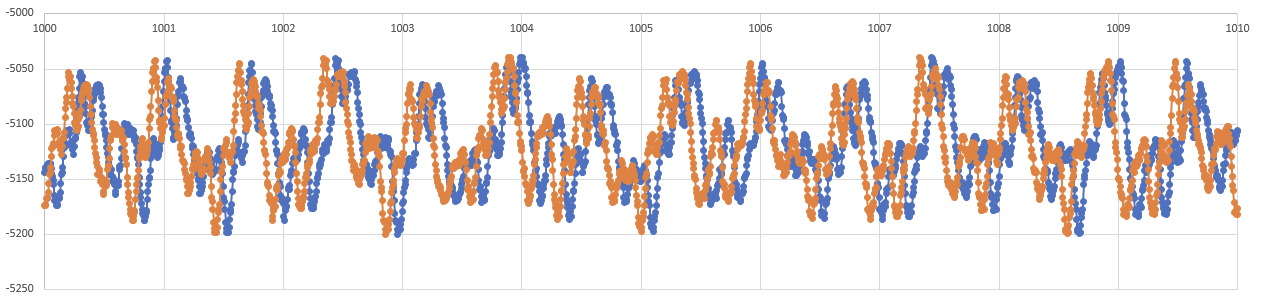 Δt=t’
reference
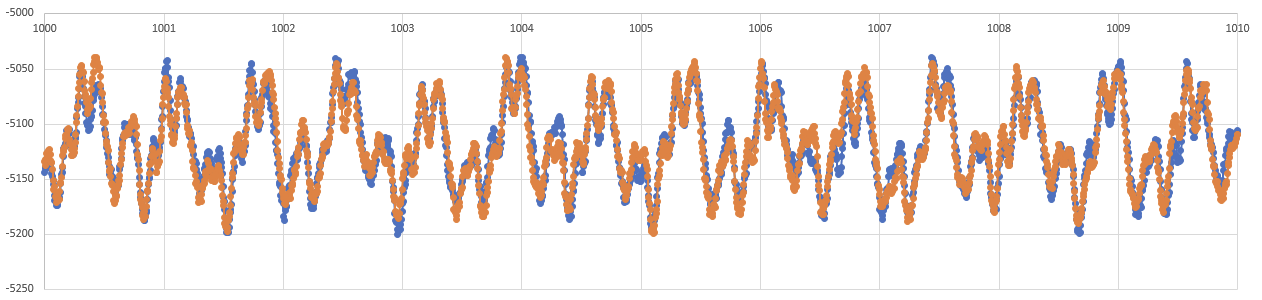 Δt=tbest
shift baseline
C++ based algorithm developed by Shihong Fu
re-written as plug-in module based on python3 by Fang
2023/12/17
6
Noise Subtraction
An example implemented on CUORE data
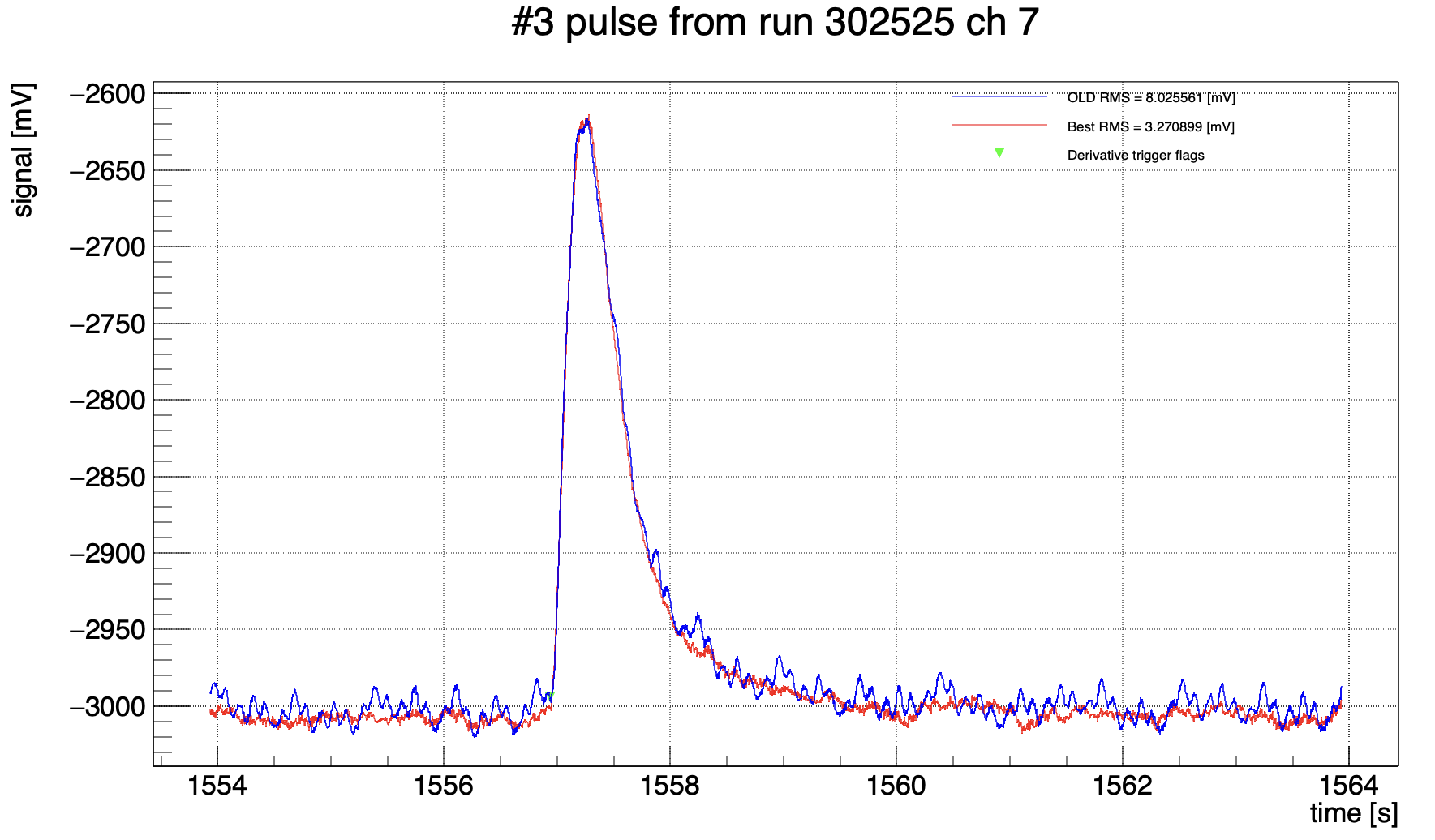 V′ (t0) = V(t0) − V(t0 − Δt)
Unfortunately, due to high background event frequency and less stable baseline during the test runs at USTC and Fudan, it is hard to implement this method at the moment.
2023/12/17
7
Pulse Shape Cut
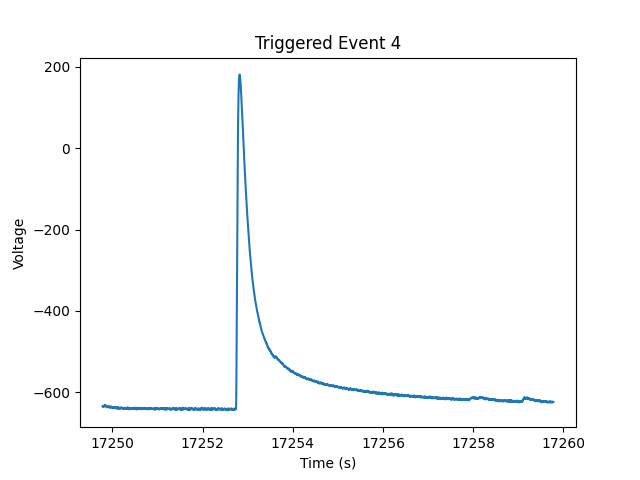 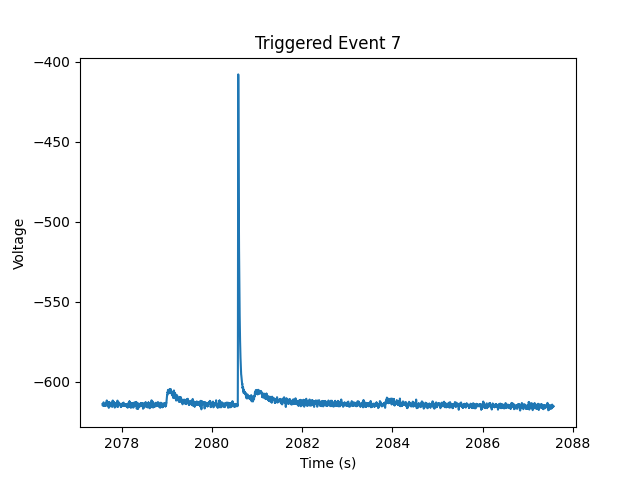 preliminary scheme: cut on the pulse width 

Consider to add more precise parameters: raise time, decay time, etc
2023/12/17
8
Obtain the Spectrum
Data from USTC LMO test run13 with water shielding, 
sample rate 0.001s, ~4 day run each, with & without 22Na
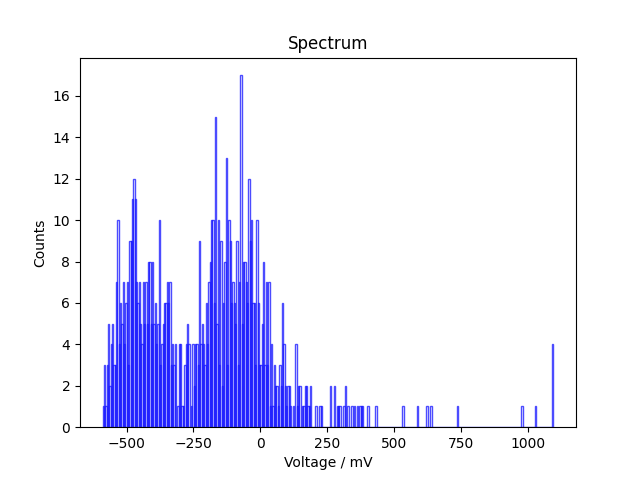 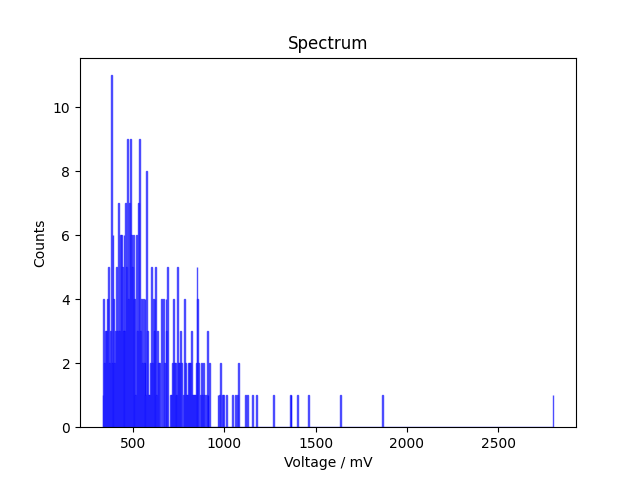 Preliminary result
Preliminary result
With calibration source 22Na
Without calibration source 22Na
Need to understand the the second major peak, it is too wide.
2023/12/17
9
To Do: Optional Modules & Denoise
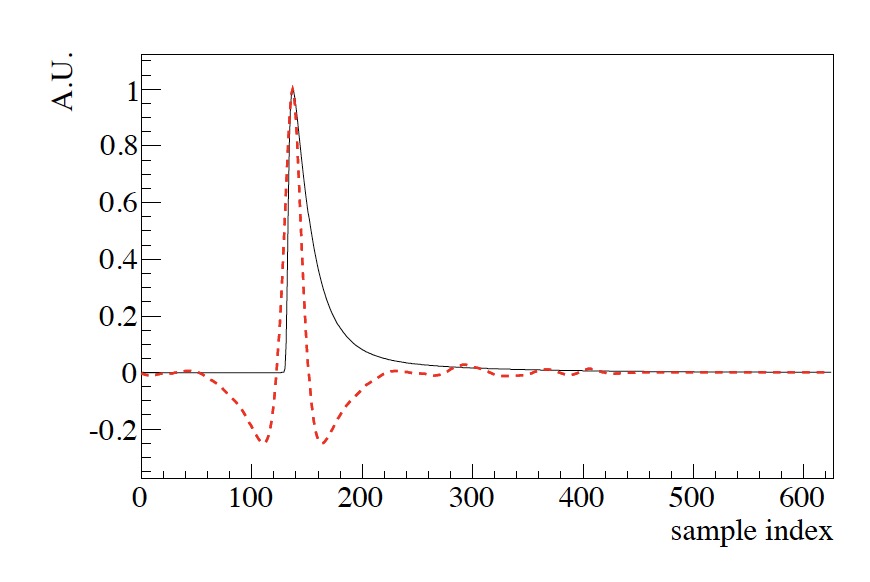 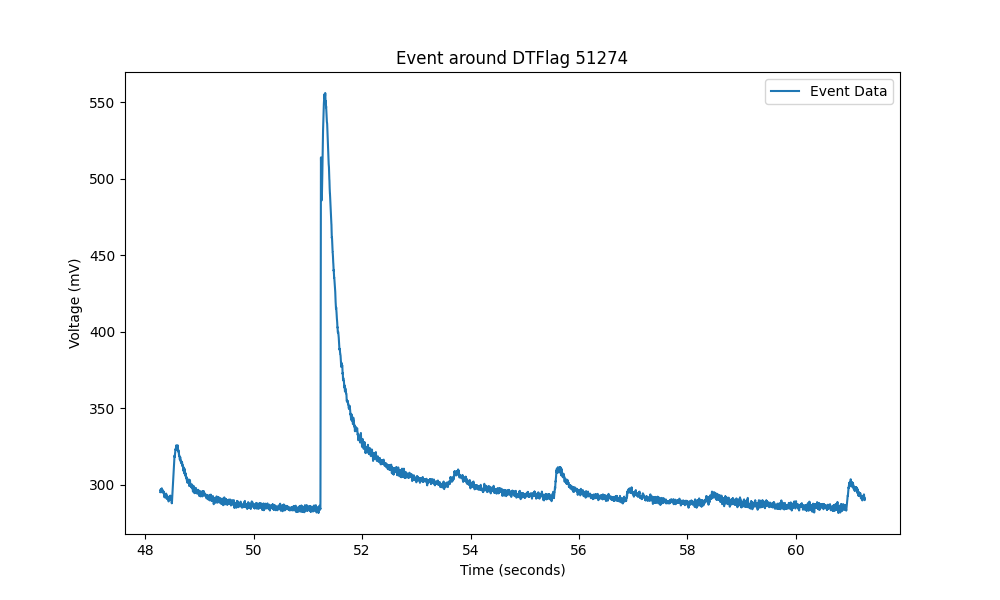 kx+b
2023/12/17
10